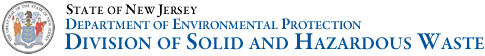 Ban on Single-Use Carryout Bags, Ban on Polystyrene Foam Food Service Products, and Plastic Straws By-Request-Only (P.L. 2020, c. 117)
Ban on Single-use Carryout Bags
Beginning May 4, 2022, the law prohibits all Stores (including retail), Food Service Businesses, and Grocery Stores from selling to, or providing their customers with, single-use plastic carryout bags
A "single-use plastic carryout bag" is a carryout bag made of plastic that is not a reusable carry out bag as defined by the law
In addition, Grocery Stores larger than 2,500 square feet may not provide or sell single-use paper carryout bags, and instead may provide or sell only reusable carryout bags
A "single-use paper carryout bag" is a carryout bag made of paper that is not a reusable carryout bag as defined by the law
Stores this Ban applies to
The single-use plastic bag ban applies to a "Store," "Food Service Business," & "Grocery Store" 
The single-use paper bag ban applies to a "Grocery Store”
A "Store" is any grocery store, convenience store, liquor store, pharmacy, drug store or other retail establishment
A "Food Service Business" sells or provides food for consumption on or off the premises, including establishments such as a restaurant, café, delicatessen, coffee shop, convenience store, grocery store, vending truck or cart, food truck, movie theater, or business or institutional cafeteria, including those operated by a government entity
A "Grocery Store" is a self-service retail establishment that occupies at least 2,500 square feet and sells household foodstuffs for off-site consumption
It does not include an establishment that handles only pre-packaged food that does not require time or temperature controls for food safety
Reusable Carryout Bags
A "reusable carryout bag" must:
Be made of polypropylene fabric, PET nonwoven fabric, nylon, cloth, hemp product, or other washable fabric
-And-
Have stitched handles
Traditional or ultrasonic stitching
Adhesive handles do NOT qualify
-And-
Be designed and manufactured for multiple reuses
Minimum 125 uses
Single-use Bag Exemptions
A bag used solely to:
Contain or wrap uncooked meat, fish, or poultry
Package loose items such as fruits, vegetables, nuts, coffee, grains, baked goods, candy, greeting cards, flowers, bulk food, or small hardware items
Contain live animals, such as fish or insects sold in a pet store
Contain food sliced or prepared to order, including soup or hot food
A laundry, dry cleaning, or garment bag
A bag provided by a pharmacy to carry prescription drugs
A bag for newspapers
Any similar bag, as determined by the department pursuant to rule, regulation, or guidance
Ban on Polystyrene Foam Food Service Products
Beginning May 4, 2022, the law prohibits all persons and food service businesses from selling/offering for sale any polystyrene foam food service product and prohibits all food service businesses from selling/providing any food served in a polystyrene foam food service product
A "polystyrene foam food service product" is defined as a product made, in whole or in part, of polystyrene foam that is used for selling or providing a food or beverage and includes but is not limited to a food container, plate, hot or cold beverage cup, meat or vegetable tray, cutlery, or egg carton
Polystyrene Product exemptions until May 4, 2024
Disposable, long-handled polystyrene foam soda spoons when required and used for thick drinks
Portion cups of two ounces or less, if used for hot foods or foods requiring lids
Meat and fish trays for raw or butchered meat, including poultry, or fish that is sold from a refrigerator or similar retail appliance
Any food product pre-packaged by the manufacturer with a polystyrene foam food service product
Any other polystyrene foam food service product as determined necessary by the DEP
The DEP may extend any of these exemptions for additional periods not to exceed one year. These extensions will only be considered upon receipt of written documentation that there is no cost-effective and readily available alternative for the item
Any extended exemptions will automatically expire after one year, but the DEP may extend any such exemptions beyond one year upon receipt of further documentation
Waivers for Polystyrene foam food service products
A waiver may be requested for a polystyrene foam food service product or food in a polystyrene foam food service product for a period not to exceed one year upon a determination that one of the following situations are met:
There is no feasible and commercially available alternative for a specific polystyrene foam food service product
The person or business has less than $500,000 in gross annual income and there is no reasonably affordable, commercially-available alternative to the polystyrene foam food service product
These waivers must be approved in writing by the DEP.  Waivers may be extended by the DEP for periods not to exceed one year upon written documentation submitted on the forms prescribed by the DEP
Waivers are different than exemptions. Waivers can be requested for any polystyrene foam food service product or food in a polystyrene foam food service product if the criteria apply
https://www.nj.gov/dep/plastic-ban-law/docs/bag-ban-waiver-and-cover-letter.pdf
Requirements for Single-use Plastic Straws
Beginning on November 4, 2021, food service businesses shall only provide a single-use plastic straw to a customer upon request by the customer
Food service businesses are required to keep an adequate supply of single-use plastic straws
Stores may continue to sell packages of single-use plastic straws and provide/sell a beverage pre-packaged by the manufacturer with a single-use plastic straw, i.e., juice boxes
Previous Bans
The new law supersedes and pre-empts all municipal and county rules, regulations, codes, or ordinances concerning the regulation or prohibition of single-use plastic or paper carryout bags, polystyrene foam food service products and single-use plastic straws
 Every store or entity in New Jersey that is subject to the statewide law must comply with its requirements, regardless of where the store is located
Timeline
May 2021

DOS and DEP establish a program to educate businesses about the law and NJCC establishes a program to educate the public

Nov. 4, 2021

Plastic straws provided only upon request enacted Statewide
May 4, 2024

Two-year exemption for the polystyrene products previously exempted ends 

The department may waive the polystyrene provisions for a period not to exceed one year
May 4th
- DOS and DEP establish a program to educate businesses about the law and NJCC establishes a program to educate the public
Nov. 4th
- Plastic straws provided only upon request enacted Statewide
2021
2024
Nov. 4, 2020

Municipalities and counties are prohibited from creating their own bans
May 4, 2022

Single use plastic bags are banned, Paper bags are banned from grocery stores ≥2500 sq. ft., Polystyrene food service products are banned

DEP, municipalities, and any other entity certified pursuant to the “County Environmental Health Act” shall be able to enforce this law and institute penalties to violators of this Act
2020
2022
Businesses IMPACTED
Businesses IMPACTED (cont.)
Enforcement
The Department of Environmental Protection, municipalities, and any entity certified by the "County Environmental Health Act" have the authority to enforce the single-use plastic and paper carryout bag and polystyrene foam food service product provisions of the law
The Department of Health enforces the plastic straw provision of the law
Penalties for Non-compliance
A person or entity that violates the law will be warned for a 1st  offense
fined up to $1,000 per day for the 2nd offense
fined up to $5,000 per day for the 3rd and subsequent violations
Violations of a continuing nature constitute an additional, separate, and distinct offense for each day that is deemed a violation
Penalties for Non-compliance
FAQs
Do reusable carryout bags need to be made with a minimum recycled content to be allowable?
There is no minimum recycled requirement for reusable carryout bags (or any included product) in this law. However, the use of recycled content in all allowable bags is encouraged
Can establishments require their customers to purchase reusable carryout bags?
This law does not require that customers purchase reusable carryout bags
Can I still buy packages of paper bags and lawn bags at the store?
Yes, the law does not prohibit the sale of packages of paper bags and lawn bags from all Stores and Grocery Stores
FAQs (cont.)
Does the “by request only” rule for single-use plastic straws apply to drive-thru establishments and self-service areas?
Yes, the “by request only” provision of the law for single-use plastic straws applies to all instances where a customer has the option of using or not using a single-use plastic straw
Note: All food service business must still maintain an adequate supply of single-use plastic straws to provide at the request of customers
What if my city or county has its own bag ban?
The new law supersedes and preempts all municipal and county rules, regulations, codes, or ordinances concerning the regulation or prohibition of single-use plastic or paper carryout bags, polystyrene foam food service products and single-use plastic straws.  Every store or entity in New Jersey that is subject to the statewide law must comply with its requirements, regardless of where the store is located
For this information and more
E-mail: singleuseplastics@dep.nj.gov 
Visit https://www.nj.gov/dep/plastic-ban-law/ 
FAQs
Full Legislation
Timeline
Establishments and applicable provisions chart
NJ Business Action Center is running a live chat for any further questions from Monday thru Friday, 8am to 5pm on business.nj.gov/bags/plastic-ban-law  
NJ Clean Communities also has more information https://www.njclean.org/